INTRODUCTION TO COMMUNITYHEALTH NURSING – ICODE: CHN 1102
By
 RICHARD N.OGECHA
Mr. ogecha notes
1
Broad Objective
This module is designed to enable the learner to provide nursing care to the community health.
Specific objectives
By the end of this module, the learner should:-

Utilize the concepts and principles in community health nursing service provision.
Provide family nursing care
Legal aspects of community
Mr. ogecha notes
2
Definition of terms and concepts
What is a Community? 
A group of people on the same geographical area sharing the same resources, needs, have a common goal and a certain administration, boarders, cultural values and habits.
Mr. ogecha notes
3
Definition of terms and concepts……
Health: 
It’s the complete well being physically, socially, psychologically and not merely the absence of disease or infirmity (WHO, 1948). 
Community Health
The identification of needs and the protection and improvement of collective health within a geographically defined area.
Mr. ogecha notes
4
Community Health Nursing
Defined as the synthesis of nursing and public health practice applied to promoting and protecting the health of population.  
A specialized field of nursing that focuses on the health needs of communities, aggregates, and in particular vulnerable populations. 
A practice that is continuous and comprehensive directed towards all groups of community members. 
Combines all the basic elements of professional, clinical nursing with public health and community practice. Synthesizes the body of knowledge from public health science and professional nursing theories to improve the health of communities.
Mr. ogecha notes
5
‘ct
Special field of nursing that combines the skills of nursing, public health and some phases of social assistance and functions as part of the total public health program for the promotion of health, the improvement of the conditions in the social and physical environment, rehabilitation of illness and disability ( WHO Expert Committee of Nursing )
6
‘ct
It is the product of centuries of responsiveness and growth.
 Its practice was adapted to accommodate the needs of a changing society, yet it has always maintained its initial goal of improved community health. 
Community health nursing development has been influenced by changes in nursing, public health and society that is traced through several stages.
7
‘ct
Nurses in this specialty have provided leadership in:  
planning and developing programs
 shaping policy
administration 
 application of research to the community health.
8
Definition of terms and concepts……
Public health nursing:

Is defined as community- based nursing practice including population- focused health promotion, illness and injury prevention strategies working with individual, families, groups and communities.
Mr. ogecha notes
9
Definition of terms and concepts……
Community health nursing practice therefore promotes and preserves health of populations by integrating the skills and knowledge related to nursing, social and public health.

Emphasize/ goals: 
Health promotion
Disease and injury prevention 
Rehabilitative services
Mr. ogecha notes
10
Nursing:
Encompasses autonomous and collaborative care of individuals of all ages, families, groups and communities, sick or well and in all setting.
Includes the promotion of health, prevention of illness, and the care of ill, disabled, and dying people.
 Advocacy, promotion of a safe environment, research, participation in shaping health policy and in patient and health systems management, and education are also key nursing roles (ICN, 2002).
11
INTRODUCTION
Globally 
Communities have relied on nurses for hundreds of years. During serious illness, injury, or labor and delivery, the medical knowledge and compassionate patient care performed by nurses is vital. 
Because of their huge impact on people’s lives, our depiction of nurses can grow almost mythic. For instance, Civil War–era nurse and founder of the American Red Cross, Clara Barton, was known as “the angel of the battlefield.”
Mr. ogecha notes
12
Globally cont’d…..
Yet our understanding of how to provide healthcare has evolved since the role of a nurse became standard in every hospital setting.
 Healthcare providers have begun to look beyond the medical care of an individual to how the overall health and safety of a community can lead to less disease, longer life expectancies, and fewer injuries.
Mr. ogecha notes
13
Globally cont’d…..
Many nurses have stepped into key roles in this effort. Community health nurses, also known as public health nurses, work to improve the health of a population and reduce disease and disability. 
This holistic approach to healthcare draws on knowledge of nursing, social sciences, and public health.
Mr. ogecha notes
14
History of community health Nursing
1. Early Home Care Nursing(Before Mid-1800s)
The prototype of community-based nursing can be seen
within the historical development of home-care nursing. For many centuries, the sick were tended at home by female family members and friends.
 In fact, in 1837, Farrar (p. 57) reminded women, “You may be called upon at any moment to attend upon your parents, your brothers, your sisters, or your companions.” The focus of this care was to reduce suffering and promote healing.
Mr. ogecha notes
15
History of community health Nursing ct…
The early roots of home-care nursing began with religious and charitable groups. Even emergency care was provided.

In 1244, a group of monks in Florence, Italy, known as the Misericordia provided first-aid care for accident victims on a 24-hour basis.

Another example is the Knights Hospitalers,who were warrior monks in Western Europe. They protected and cared for pilgrims on their way to Jerusalem (“Men, monasteries, wars, and wards,” 2001).
Mr. ogecha notes
16
History of community health Nursing ct…
Medieval times saw the development of various institutions devoted to the sick, including hospitals and nursing orders. 
In England, the Elizabethan Poor Law, written in 1601, provided medical and nursing care to the poor and disabled.
Unfortunately, the years that followed these accomplishments marked a serious setback in the status of nursing and care of the sick.
Mr. ogecha notes
17
History of community health Nursing ct…
From the late 1600s to the mid-1800s, the social upheaval after the Reformation caused a decline in the number of religious orders, with subsequent curtailing of nursing care for the sick poor. Babies continued to be delivered at home by self-declared midwives, most of whom had little or no training. 
Concern over high maternal mortality rates prompted efforts to better prepare midwives and medical students. 
One midwifery program was begun in Paris in 1720,and another in London by Dr. William Smellie in 1741 (Bullough & Bullough, 1978).
Mr. ogecha notes
18
History of community health Nursing ct…
The Industrial Revolution created additional problems; among them were :-
epidemics,
 high infant mortality,
 occupational diseases and injuries, and
 increasing mental illness.
Hospitals were built in larger cities, and dispensaries were developed to provide greater access to physicians.
Mr. ogecha notes
19
History of community health Nursing ct…
The Early Nightingale Years
Much of the foundation for modern community health nursing practice was laid through Florence Nightingale’s remarkable accomplishments .She has been referred to as a reformer, a reactionary, and a researcher (Palmer, 2001). 
Born in 1820 into a wealthy English family, her extensive travel, excellent education—including training at the first school for nurses in Kaiserwerth, Germany—and determination to serve the needy resulted in major reforms and improved status for nursing.
Mr. ogecha notes
20
History of community health Nursing ct…
The Early Nightingale Years…..
Her work during the Crimean War (1854–1856) with the wounded in Scutari is well documented (Woodham-Smith, 1951).
 Conditions in the military hospitals during the war were unspeakable. Thousands of sick and wounded men lay in filth, without beds, clean coverings, food, water, or laundry facilities.
Mr. ogecha notes
21
History of community health Nursing ct…
The Early Nightingale Years…..
Florence Nightingale organized competent nursing care and established kitchens and laundries that resulted in hundreds of lives being saved.
 Her work further demonstrated that capable nursing intervention could prevent illness and improve the health of a population at risk—precursors to modern community health nursing practice.
Mr. ogecha notes
22
History of community health Nursing ct…
2. District Nursing (Mid-1800s to 1900)
Nightingale’s Continued Influence
The next stage in the development of community health nursing was the formal organization of visiting nursing, or district nursing. In 1859, William Rathbone, an English philanthropist,became convinced of the value of home nursing as a result of private care given to his wife. He employed Mary Robinson, the nurse who had cared for his wife, to visit the sick poor in their homes and teach them proper hygiene to prevent illness. The need was so great that it soon became evident that more nurses were needed.
Mr. ogecha notes
23
History of community health Nursing ct…
District Nursing (Mid-1800s to 1900)……
Although district nurses primarily cared for the sick,they also taught cleanliness and wholesome living to their patients, even during that early period. For example, the Boston program, founded by the Women’s Educational Association, “emphasized the teaching of hygiene and cleanliness, giving impetus to what was called instructive district nursing” (Bullough & Bullough, 1978, p. 144). 
This early emphasis on prevention and “health” nursing became one of the distinguishing features of district nursing and, later, of public health nursing as a specialty.
Mr. ogecha notes
24
History of community health Nursing ct…
3. Public Health Nursing (1900 to 1970)
By the beginning of the 20th century, district nursing had broadened its focus to include the health and welfare of the general public, not just the poor. This new emphasis was part of a broader consciousness about public health.
 Robert Koch’s demonstration that tuberculosis was communicable led the Johns Hopkins Hospital to hire a nurse, Reba Thelin, in 1903,to visit the homes of tuberculosis patients. Her job was to ensure that patients followed prescribed regimens of rest,fresh air, and proper diet and to prevent possible infection (Sachs, 1908).
Mr. ogecha notes
25
History of community health Nursing ct…
Public Health Nursing (1900 to 1970)…..
A growing sense of urgency about the interrelatedness of health conditions and the need to improve the health of all people led to an increased number of private health agencies. 
These agencies supplemented the often limited work of government health departments. 
By 1910, new federal laws made states and communities accountable for the health of their citizens.
Mr. ogecha notes
26
History of community health Nursing ct…
4. Community Health Nursing (1970 to the Present)
The emergence of the term community health nursing heralded a new era. 
By the late 1960s and early 1970s, while public health nurses continued their work, many other nurses who were not necessarily practicing public health were based in the community. 
Their practice settings included community based clinics, doctors’ offices, work sites, and schools. 
To provide a label that encompassed all nurses in the community, the ANA and others called them community health
Mr. ogecha notes
27
History of community health Nursing ct…
Community Health Nursing (1970 to the Present)….
To distinguish the domains of community and public health nursing, in 1984, the U.S. Department of Health and Human Services, Bureau of Health Professionals, Division of Nursing, convened a Consensus Conference on the Essentials of Public Health Nursing Practice and Education in Washington, D.C.
Mr. ogecha notes
28
History of community health Nursing ct…
Community Health Nursing (1970 to the Present)…..
This group concluded that community health nursing was the broader term, referring to all nurses practicing in the community, regardless of their educational preparation.
Public health nursing, viewed as a part of community health nursing, was described as a generalist practice for nurses prepared with basic public health content at the baccalaureate level and a specialized practice for nurses prepared in public health at the masters level or beyond.
Mr. ogecha notes
29
History of community health in Kenya
Before the coming of the colonialists to Kenya, the health service was dominated by the traditional man, who is still with us today and plays a significant role in delivery of health care in our society.
 Modern medicine came to Kenya initially through missionaries, then the Imperial British East Africa Company (IBEAC) and later through the government.
Mr. ogecha notes
30
‘ct
Since independence in 1963, Kenya has carried out various reforms aimed at promoting coverage of and access to modern health care in an attempt to attain its long term objectives of health for all.
 These reforms include decentralization of health delivery system, endorsing the principles of Primary Health Care as laid out in Alma Ata Declaration of 1978, and cost-sharing programme among others.
Mr. ogecha notes
31
‘ct
The objectives of decentralization are to:- 
improve management, 
efficiency,
 accountability and 
responsiveness of health services. 
Kenya has decentralized the health care system through the restructuring and strengthening of the Ministry’s county levels
Mr. ogecha notes
32
‘ct
In 1994, the Kenya Health Policy Framework was launched articulating the government’s commitment to improve the health of the population. 
The policy objective was to decentralize the management, provision and financing of health care by transforming the role of Ministry of Health from that of provider of service to that of policy maker and regulator of health care service provision.
Mr. ogecha notes
33
‘ct
Future investments were to be used to encourage individuals and communities to play a more active role in preventing diseases and ill health and also to stimulate competition among providers of health care in government, private and mission sectors.
Mr. ogecha notes
34
‘ct
To operationalize the document, the Ministry of Health in 1994 developed the Kenya Health Policy Framework Implementation and Action Plan and established the Health Sector Reform Secretariat (HSRS) in 1996 to spearhead and oversee the implementation process.
Mr. ogecha notes
35
‘ct
These policy initiatives aimed at responding to the following constraints; decline in health sector expenditure, inefficient utilization of resources, centralized decision making, inequitable resource allocation, inadequate management, poor information systems, outdated health laws, inadequate managerial skills at county level, worsening poverty levels, increasing burden of disease and rapid population growth.
Mr. ogecha notes
36
‘ct
To implement the reforms, the National Health Sector Strategic Plan I (NHSSP I: 1999-2004) that translated the policy objectives into programs and activities were formulated.
Mr. ogecha notes
37
‘ct
Kenya’s essential community health and clinical packages include malaria, Expanded Program on Immunization (KEPI), Integrated Management of Childhood Illnesses (IMCI), HIV/AIDS/TB, Reproductive health and control of communicable diseases.
 Currently there are deliberate efforts by the government to shift towards decentralization of health care provision.
Mr. ogecha notes
38
‘ct
The NHSSP I was followed by NHSSP II (2005-2010). Its main goal was reducing inequalities in health care & reversing the downward trends in health.
The NHSSP II approach is critical in ensuring its goals of equity, effectiveness and efficiency are achieved.
Mr. ogecha notes
39
‘ct
NHSSP II was designed to re-invigorate the implementation of the Kenyan Health Policy Framework (KHPF) through the following strategic objectives :-
 Increase equitable access to health services
Improve quality and the responsiveness of services in the sector
Mr. ogecha notes
40
‘ct
Improve the efficiency and effectiveness of service delivery
Enhance a regulatory capacity of the MOH
Foster partnerships in improving health and delivering services; 
Improve financing of the health sector
Mr. ogecha notes
41
Concepts  of CHN
Community health nursing involves these basic concepts: 
Promote healthy lifestyle.
 Prevent disease and health problems. 
Provide direct care
Mr. ogecha notes
42
Difference between CHN and Hospital nurse.
Hospital nurses and community nurses also differ in the type of work they do: hospital nurses provide acute treatment, while a large part of the community nurse's work focuses on promoting health, early detection of disease, and care measures (restorative, facilitation, and rehabilitation)
Mr. ogecha notes
43
Philosophy of CHN
Community-based nursing is a philosophy of care that is characterized by collaboration, continuity of care, client and family responsibility for self-care, and preventive health care (Hunt, 2005). 
Community-based nursing focuses on an individual and is family-centred in orientation.
Mr. ogecha notes
44
Scope of community health nursing
Community health nurses work in many different locations with many different populations. 
Depending on where they work, community health nurses might have more or less direct contact with individual members of the community. 
1. Community health centers
In this setting, a community health nurse may work directly with members of the community to address their medical needs. 
community health nurses develop educational campaigns and resources around relevant topics such as family planning, sexual health and other preventive care.
Community health nurses might work outside the community health center itself in order to have more contact with a wider cross section of the community.
Mr. ogecha notes
45
Scope of community health nursing
2. Correctional facilities eg prisons
A correctional facility is an environment where many people are housed in close proximity.
 Here, community health nurses often work to limit the spread of communicable disease. 
They run educational programs for inmates and staff, implement infectious disease control protocols, and work closely with state and local health departments.
Mr. ogecha notes
46
Scope of community health nursing
3. Schools
In schools, community health nurses are able to provide education around illness prevention and good health habits. 
Children with access to this information are able to lead longer and healthier lives.
 Community health nurses in schools may also help children manage existing health problems and intervene if children are experiencing abuse or neglect.
Mr. ogecha notes
47
Scope of community health nursing
4. Aid organizations
Many community health nurses work for organizations such as the Red Cross or Doctors Without Borders.
These nurses often work with disaster relief, access to safe drinking water, and how to prevent infectious disease along with other local needs similar to the work at any community health center.
5. Government agencies
Community health nurses working with government agencies often have little direct medical work with members of their community.
 Instead, they work on policy development and implementation to create change on a large scale for many different populations.
Mr. ogecha notes
48
Goals of CHN
1. Health Promotion: Assumes that patients have a higher potential of health than they can realize.
 -health promotion is to increase the level of understanding and the expectations of families, groups and community to cope with the health and illness problems.
- It may include changing or modifying health practices, increasing health knowledge.
2. Health Maintenance: Nurses in the community work with many clients who are well but need to improve to maintain their level of wellness.
- Maintenance of health involves the thorough and continuous assessment of both individual and community to ensure that they can try to function at the same level.
Mr. ogecha notes
49
Goals of CHN………
3. Prevention of Illness: Is the avoidance of changes in the health status that are harmful to the patient 
e.g to maintain and increase level of immunization in the family to prevent occurrence or recurrence of diseases or illness.
- increasing level of knowledge in measures in relation to specific diseases such as special diet, self examination of breast, importance of taking vaccines. 
4. Restoration of Health: It is to help the patient returning to an optimum state of health and well-being, recovering to as great an extent as possible, whatever health function has been lost.
Mr. ogecha notes
50
Functions of CHN.
1.production- distribution-consumption
2.socialization
3.social control
4.social participation
5.mutual support
Mr. ogecha notes
51
Characteristics of community health nursing
Characteristics of community health nursing are particularly salient to the practice of this specialty:
It is a field of nursing;
It combines public health with nursing;
It is population focused; 
It emphasizes prevention, promotion and wellness;
It promotes client responsibility and self care; 
Uses aggregate measurement and analysis; 
Uses principles of organizational theory;
Involves inter-professional collaboration.
Mr. ogecha notes
52
It is a field of nursing
The two characteristics of any specialized nursing practice are; specialized knowledge and skills; focus on a particular set of people receiving the service.
 As a specialty field of nursing community health nursing adds public health knowledge and skills that address the needs and problems of communities and focuses care on communities and vulnerable populations.
Community health nursing is grounded in both public health sciences and nursing sciences, which makes its philosophical orientation and the nature of its practice unique. 
It has   been recognized as a sub-specialty of both fields.
Mr. ogecha notes
53
It is population focused
The central mission of public health practice is to improve the health of populations groups.
Community health nursing shares this essential feature.
 It is concerned with health status of population groups and their environment. 
Working with individuals and families as parts of aggregates is common in community health nursing
Mr. ogecha notes
54
It emphasizes prevention, health promotion and wellness
In community health nursing, the promotion of health and prevention of illness are of first-order priority.
 There is less emphasis of curative care.
 Community health nurses concentrate on the wellness end of the health continuum in a variety of ways. 
They educate on proper nutrition, family planning, immunization, exercise, dental check-ups and healthy interpersonal relationship.
Mr. ogecha notes
55
‘ct
The goal is to help the community reach its optimal level of wellness. 
This emphasis on wellness changes the community health nursing role from reactive to proactive approach. 
Community health nurses seek to identify potential health problems and high risk groups in order to institute preventive programs.
Mr. ogecha notes
56
It emphasizes on promotion of client responsibility for self care
Just as learning cannot take place in schools without student participation, the goals of community health will not be realized without consumer participation. 
When people believe that their health and that of the community is their own responsibility and not just that of health professionals, they will take a more active interest in promoting it.
 The process of taking responsibility of developing one’s own health potential is called self-care.
Mr. ogecha notes
57
‘ct
As people maintain their own lives, health, and wellbeing, they are engaging in self-care. 
When people’s ability to continue self-care activities drops below their need, they experience self-care deficit.
 Nurses can encourage people to negotiate health care goals and practices, develop their own programs, contact their own resources (e.g. support groups, transportation services), identify and implement lifestyle changes that promote wellness and learn ways to monitor their own health.
Mr. ogecha notes
58
Uses aggregate measurement and analysis
The need to collect and examine data on the entire population (community assessment and diagnosis) before making intervention decisions is fundamental to community health nursing practice.
Mr. ogecha notes
59
Uses principles of organizational theory
Community health nursing uses principles from organizational theory to provide effective administration of health care services.
 Public health has long been defined as the protection and improvement of community health through organized community efforts.
 As community health nurses carefully assess group and community needs, establish priorities, plan, implement and evaluate services, they are using public health management and organizational principles.
Mr. ogecha notes
60
It combines public health with nursing;
Community health nursing focuses on application of the nursing activities to enhance the health of the population but not to an individual person.
Mr. ogecha notes
61
Involves inter-professional collaboration
Community health nurses must work in cooperation with other team members, coordinating services and addressing the needs of population groups. 
This inter-professional collaboration among health care workers, other professionals and clients is essential for establishing effective services and programs.
Mr. ogecha notes
62
‘ct
Individualized efforts and specialized programs, when planned in isolation, can lead to fragmentation, gaps and even duplication of efforts in health services.
Collaboration involves working with members of other professions on community advisory boards and health planning committees to develop needs assessment surveys and contribute to policy development efforts.
Mr. ogecha notes
63
‘ct
Client participation is promoted when people serve as partners on the health care team. 
An aim of community health nursing is to collaborate with people rather than do things for them.
 When consumers of health services are treated with respect and trust they gain confidence and skill in health care; hence promoting their own health and that of their community.
Mr. ogecha notes
64
‘ct
Community health nurses encourage the involvement of health care consumers by soliciting their opinions, by inviting them to participate on health and committees and finding ways to promote their participation in decisions affecting their collective health.
Mr. ogecha notes
65
Principles of Community Health Nursing.
1.Community health nursing is an established activity based on recognized needs and functioning within the total health programme. The activities include:-
-Recognition of community health needs and provides supervisory counselling for health promotion, health appraisal, rehabilitation, prevention and control of diseases.
2.The community health nursing agency has clearly defined objectives and purposes for its services.
Mr. ogecha notes
66
Principles of Community Health Nursing......
3.An active organized citizens group, representative of the community is an integral part of the community health programme.
4. Community health nursing services are available to the entire community regardless of origin, culture or social and economic resources and should be available to people irrespective of age, sex, creed and political affiliation.
5.Community health nursing recognized the family and community as units of service.
- The basic causes of major diseases or ailments are largely found in the environment and in the habits and practices of the people.
Mr. ogecha notes
67
Principles of Community Health Nursing…..
6. Health education and counselling for individual, family and community are the integral part of community health nursing. 
-Teaching the health concepts and practices to the individual, family and community are interwoven throughout the work of  community heath nurse.
7..Recipients of health care should participate in planning relating to goals for attainment of health.
- Patient is the only constant member of the health care team
-An individual within community is ultimately responsible for their own health and must be encouraged and taught to be active participant on their own health.
Mr. ogecha notes
68
Principles of Community Health Nursing…..
8.Community health nurse should be a full pledged nurse.
9.Community health nursing should be based on the needs of the patient and there should be proper continuity of services to patients.
10. Periodic and continuing appraisal and education of the health situation of the patients are basic to to the community health nursing.
11.The community health nurse should function as important member of the health team.
Mr. ogecha notes
69
Aims of community health nursing.
To improve quality of life
To reduce risk factors 
To strengthen self-care activities of individuals
To improve standards of living
Mr. ogecha notes
70
Activities of community health nursing.
Promote healthy lifestyle.
Prevent disease and health problems.
Provide direct care.
Educate community about managing chronic conditions and making healthy choices.
Evaluate a community's delivery of patient care and wellness projects.
Mr. ogecha notes
71
QUALITIES OF A COMMUNITY HEALTH NURSE
1.Interest in community health nursing. 
2. Good interpersonal skills. 
3. Interested in people.
 4. Emotional stability. 
5. Good communicability. 
 6. Guiding & helping nature. 
7. Sensitive observation.
Mr. ogecha notes
72
QUALITIES OF A COMMUNITY HEALTH NURSE
8. Good listener. 
9. A friendly disposition. 
10. Initiativeness. 
11. Resourcefulness. 
12. Endurance & patience.
Mr. ogecha notes
73
Roles of  a community health nurse.
1. CARE PROVIDER
She provides a continuous and comprehensive are to the family, group of people and community at large.
She emphasizes more on promotive and preventive health care.
The community health nurse approaches the family and persuades them to implement promotive and preventive measures. • Care during illness is beneficial gaining acceptance, trust and confidence.
She also provides care during illness for which usually the family members come forward to seek help.
As care is given the nurse educates and helps the family members to develop their abilities and overcome their barriers so that they can take care of their health and nursing needs, promote their health and prevent illness.
The care is provided at home, clinic, school, work place etc. •
Mr. ogecha notes
74
Roles of  a community health nurse…..
2. HEALTH EDUCATOR
 The community health nurse educates the individual, family, groups of people and the community at large.
Health education thus given focuses on promoting health, preventing illness and aspects related to care during illness and rehabilitation & disability prevention.
The nurse conducts planned health education sessions for organized community groups e.g., school children, antenatal mothers, eligible couples, elderly etc.,
Health education for the family is planned and implemented as part of the family care plan.
The community health nurses is involved in giving incidental/casual/spontaneous health education according to the situation. (washing of hands before a child eats)
Mr. ogecha notes
75
Roles of  a community health nurse…..
3. COUNSELLOR
The community health nurse helps individual, families and the community at large to recognize and understand their problems to be solved, find solutions with-in resources and implement feasible and acceptable solutions.
4. RESOURCE PERSON
The community health nurse explores community resources in terms of money, manpower, material, agencies etc. • She makes use of these resources in helping individual, family groups and community to meet their health and nursing needs.
Mr. ogecha notes
76
Roles of  a community health nurse…..
5. SENSITIVE OBSERVER
The community health nurse makes observations of any untoward change in health behaviour and health status of the community, people, their surroundings, unusual occurrence of disease & take action accordingly.
E.g., Providing information, health education to people to improve their behaviour and health status, working with the family and providing direct care during illness, notification to health authority about communicable disease.
Mr. ogecha notes
77
Roles of  a community health nurse…..
6. ADVISOR
The community health gives some suggestions on practical situation which requires immediate actions and where there is little scope of health education.
E.g., In case of a client with diabetes mellitus, the community health nurse advices with concern on the foods to be included and avoided. (according to the socio –economic condition of the individual & family)
Mr. ogecha notes
78
Roles of  a community health nurse…..
7. PLANNER
The community health nurse while giving comprehensive care to family and community makes a plan on the basis of identified health problems and health & nursing needs.
She plans with other team members to provide appropriate care, which is referred to as planner role.
Mr. ogecha notes
79
Roles of  a community health nurse…..
8. CARE MANAGER
The community health nurse implements the care which is planned for the family and community. 
 She directly provides the care with the active participation of family and community members.
She makes use of family and community resources.
Mr. ogecha notes
80
Roles of  a community health nurse…..
8. CARE MANAGER……..
She guides the family and community and refers when required. She maintains a record of the care given to families and the community.
The community health nurse evaluates the effectiveness of care given in terms of change in health status, health behaviour, reduction in illness, improvement in clinic attendance-immunization & rate of utilization of the community health services.
Mr. ogecha notes
81
Roles of  a community health nurse…..
9. MEDICAL ASSISTANT ROLE
Community health nurse assists the physician and co- ordinates wit the other team members in the community health care team in rendering community health services.
She obtains orders from the physician and explains it clearly to the clients, families, helps and guides them to carry on medical treatment at home.
Mr. ogecha notes
82
Functions of a community health nurse.
Home visiting
Running child welfare clinic
Running family clinic 
Assist in running ANC and PNC
Conduct school health services
Carry out or assist the PHN in inspection of day care centres.
Collection of information or data from the community.
Health education
Record keeping
Mr. ogecha notes
83
Uniqueness of community health nursing practice
Its philosophy and scope of practice distinguishes it from other nursing specialty areas.
Community health nurses focus on:
Providing preventive health services as opposed to curative services
Promoting/ enhancing the health of individuals, families and groups within the community.
Mr. ogecha notes
84
Uniqueness of community health nursing practice………
Nursing services to individuals is viewed within the context of the family, thus the health of an individual can affect the health of all family members.
The family is therefore the natural unit of service which is a significant entry point from which to identify community.
A family provides an environment that influences the health of its members.
Mr. ogecha notes
85
FAMILY HEALTH NURSING
Introduction 
The family is the unity of service in all health care delivery.
The health of one member affects the welfare of other members in the family.
Every family is unique and it is affected by every aspect of community life.
The health service providers have to understand family ways, traditions, customs and beliefs of the family.
Mr. ogecha notes
86
OBJECTIVES OF FAMILY HEALTH
The broad objectives of family health nursing are as
under:
To identify health & nursing needs and problems of each family.
To ensure family’s understanding and acceptance of these needs and problems.
To plan and provide health and nursing services with the active participation of family members.
To help families develop abilities to deal with their health needs and health problems independently.
Mr. ogecha notes
87
OBJECTIVES OF FAMILY HEALTH
To contribute to family’s performance of developmental functions and tasks.
To help family make intelligent use of promotive, preventive, therapeutic and rehabilitative health and allied facilities and services in the community.
To educate, counsel and guide family members to cultivate good personal health habits, practice safe cultural practices and maintain wholesome physical, psychosocial, and spiritual environment.
Mr. ogecha notes
88
Definition Of Terms
FAMILY
A group of two or more persons related by birth, marriage or adoption and residing together in a household (US Bureau of Census 1980)
Or 
A family is a social unit made up of people related to each other by blood, birth or marriage whose central purpose is to create and maintain a common culture.
Mr. ogecha notes
89
Definition Of Terms………
FAMILY…..
Is an open and developing system of integrating personalities with a structure and process enacted in relationships among the individual members, regulated by resources and stressors, and existing within the larger community.(Maurer and Smith 2005)
Mr. ogecha notes
90
Definition Of Terms…………
FAMILY HEALTH
“A state of positive interaction between family members which enables each members of the family to enjoy optimum physical, mental, social, and spiritual well being”
Or 
A dynamic changing, relative state of well-being that includes the biological, psychological, sociological, cultural and spiritual factors or state of the family system.
Mr. ogecha notes
91
Definition Of Terms…………
FAMILY HEALTH NURSING
Means Nurses and families working together to ensure the success of the family and its members in adapting to responses to health and illness
Mr. ogecha notes
92
Definition Of Terms…………
Family process: The ongoing interaction between
family members through which they accomplish their instrumental and expressive tasks. The nursing process considers the family, not the individual, as the unit of care.
 Family centered nursing: Nursing that considers
health of the family as a unit in addition to the health of individual family members.
Mr. ogecha notes
93
Determinants Of Family Health
Living and working conditions
Physical environment
Psycho-social environment
Education and economic factors
Health practices 
Cultural factors
Gender
Mr. ogecha notes
94
Approaches to Family Health
The four approaches included in the family health nursing care views are:
1.Family as the context
2.Family as the client
3.Family as a system
4.Family as a component of society
Mr. ogecha notes
95
Approaches to Family Health
1. Family as the context
When the nurse views the family as context, the primary focus is on the health and development of an individual member existing within a specific environment (i.e., the client’s family).Although the nurse focuses the nursing process on the individual’s health status, the nurse also assesses the extent to which the family provides the individual’s basic needs. These needs vary, depending on the individual’s development level and situation.
 Because families provide more than just material essentials, their ability to help the client meet psychological needs must also be considered. Family members may need direct interventions themselves.
Mr. ogecha notes
96
Approaches to Family Health
2. Family as the client
The family is the foreground and individuals are in the background. The family is seems as the sum of individuals family members. The focus is concentrated on each and every individual as they affect the whole family. From this perspective, a nurse might ask a family member who has just become ill. Tell me about what has been going on with your own health and how your perceive each family member responding to your mother’s recent diagnosis of liver cancer.
Mr. ogecha notes
97
Approaches to Family Health
3. Family as a system
The focus is on the family as a client and it is viewed as an international system in which the whole is more than the sum of its parts. This approach focuses on the individual and family members become the target for nursing interventions. Eg: the direct interaction between the parent and the child. The system approach to the family always implies that when something happens to one affected.
It is important to understand that although theoretical and practical distinctions can be made between the family as context and the family as client, they are not necessarily mutually exclusive, and both are often used simultaneously, such as with the perspective of the family as system.
Mr. ogecha notes
98
Approaches to Family Health
4.Family as a component of society
The family is seen as one of many institutions in society, along with health, educational, religious, or economic institution. The family is a basic or primary unit of society, as are all the other units and they are all a part of the larger system of society. The family as a whole interacts with other institutions to receive exchange or give communications and services. Community health nursing has drawn many of its clients from this perspective as it focuses on the interface between families and communities.
Family health nursing practice like any nursing practice begins with the nursing process. By using this process, the nurse practicing with family perspectives is potentially able to effectively intervene at any of the levels. After an assessment of the individuals, family nit, and supra system, the nurse is ready to begin to identify areas of concern or need.
Mr. ogecha notes
99
Scope and components Of Family Health
1. Problems faced by family
Broken homes, drug abuse, juvenile delinquency, disability and rehabilitation, unmarried mothers, teenage pregnancy.
2. Reproductive health 
Safe motherhood, Antenatal care, delivery care, Postnatal care, family planning, nutritional deficiencies, low birth weight.
STIs, RTIs , HIV/AIDs, legal abortion, infertility services
Adolescent health
Mr. ogecha notes
100
Scope and components Of Family Health
3. Child health 
Child bearing, rearing Child health services; nutrition, immunization, growth monitoring Mortality and mortality of children
Social problems of children: 
Child abuse
Abandoned or street children
Child labour
Juvenile delinquency
Battered baby syndrome
Mr. ogecha notes
101
Scope and components Of Family Health
4. Gender issues in the family
Gender based violence(GBV), Girls trafficking, gender mainstreaming, female genital mutilation(FGM), Female feoticide (sex-selective abortion)
Mr. ogecha notes
102
Scope and components Of Family Health
5. Aging 
Problems of aging
Active aging
6.Mental health
Mr. ogecha notes
103
Principles  of family health nursing
1. Provide services without discrimination
2. Periodic and continuous appraisal and evaluation of family health situation
3. Proper maintenance of record and reports.
4. Provide continuous services
5. Health education, guidance and supervision as integral part of family health nursing.
6. Maintain good IPR.
7. Plan and provide family health nursing with active participation of family.
8. Services should be realistic in terms of resources available.
9. Encourage family to contribute towards community health.
10.Active participation in making health care delivery system.
Mr. ogecha notes
104
Advantages of family health nursing
Family health nursing of patients saves hospital beds that can be utilized for critical cases.
Family health nursing is cheaper than hospital nursing.
 Patient under family health nursing enjoys privacy and emotional support.
 Patients on family health nursing can continue with their routine pursuits.
If the patient resides in a sanitary house, family health nursing is better than hospital nursing since he can control inimical environmental influences better.
Mr. ogecha notes
105
Disadvantages  of family health nursing
Family health nursing requires the nurse to carry
portable laboratory machinery to the patent’s home.
If the patient resides in a substandard house, family health nursing could delay his recovery.
Mr. ogecha notes
106
Disadvantages  of family health nursing
Mr. ogecha notes
107
Definition Of Terms
FAMILY STRUCTURE
Refers to the characteristics of individual members who make up family units; more specifically, the structure of a family defines the roles and the positions of family members.
Family structures have changed across societies and overtime. Current family types are varied and changing.
Mr. ogecha notes
108
Definition Of Terms…………
Three family aspects of family structure can be examined:
Internal structure
External structure
Context
Mr. ogecha notes
109
Internal structure
Refers to the following categories:
Family composition, the family member.
Gender of members
Subsystem (eg spouse, parental) through which the family carries out its function.
Rank order or position of family members by age and sex.
Boundary
Mr. ogecha notes
110
External structure
Refers to the type of family and larger system
Family types include
Traditional family 
Non-traditional family
Mr. ogecha notes
111
Traditional type of families
1. Nuclear family : consists of two generation (children and parents).
2. Extended family: parent, children and other relatives( eg grand father, grand mother, uncles, aunties) living together. Or any combination of first, second and third generation members living within a household.
3. Single parent family: family with only one parent ( divorced, separated, widowed or never married and at least one child). Most single parent families are headed by women.
4. Single Adult living alone: never married, divorced or widowed.
Mr. ogecha notes
112
Traditional type of families,,,,,,,,,,,,,,,
5. Dyadic unclear family:- consists of a husband and wife living together without children.
6. Middle age or aging couple:- consists of a husband and wife, children have been left  home either for study/carrier or marriage.
7. Step family/blended or reconstituted :- a combination of two families with children from one or both families and sometimes children of the newly married couple.
Mr. ogecha notes
113
Traditional type of families,,,,,,,,,,,,,,,
8. Commune family:- more than one monogamous couple sharing resources.
9. Compound family:- one man or woman with several resources.
Mr. ogecha notes
114
Non-traditional type of families
1.Adoptive family: family who adopt a child.
2. Cohabiting family : family living together without marriage.
3. Group marriage :- all individuals are married to each other and are considered parents of all the children.
4. Unmarried couple with children.

The larger system – including work, health and welfare
Mr. ogecha notes
115
Context
Family as the context has a traditional focus that places the individual first and the family second.
It includes five categories
Ethnicity
Race 
Social class
Religion 
Environment.
Mr. ogecha notes
116
Characteristics of the family
All families are unique. Each have its own problem and strengths.
Every family is like every other family. They have common features that they share.
Five of the most important family universals are:
Every family is a small social system.
Every family has a structure
Every family has certain basic function 
Every family has its own cultural values and rules
Every family moves through stages in its cycle.
Mr. ogecha notes
117
Characteristics of the healthy family
The family tends to communicate well and listen to all members.
The family affirms and supports all its members
The Family members have a sense of trust
The family shares leisure time together.
The family shares a sense of responsibility.
The family has traditions
The family shares religious core
Mr. ogecha notes
118
Characteristics of the healthy family……
They have healthy home environment and lifestyle
They establish regular links with broader community.
Their relationship are structured effectively
There is facilitative process of interaction among family members.
The family respects the privacy of its members 
The family teach a sense of right and wrong.
Mr. ogecha notes
119
Health tasks of the family
Recognize interruption (deviation) of health development of their member such as illness.
Making decisions about seeking health care
Dealing effectively with health and non-health problem.
Maintaining  a home environment which help in health maintenance and personal development. 
 maintaining relationship with community and its health institution.
Mr. ogecha notes
120
Roles of siblings in a family
Discuss the roles of siblings in a family.
Mr. ogecha notes
121
Functions/roles of a family
A. Reproduction
 Reproduce the species (reproduction)
Planning and controlling family size
B. Physical maintenance of family members
Providing food, shelter, clothing and medical care. The stability of the family unit also gives members a sense of security.
Met by parents as they provide the needs of their love ones like
Protection against changes
Reproduction.
Mr. ogecha notes
122
Functions of a family………
C. Socialization
Placement of offspring into functioning adult, capable of assuming adult family roles of husband – father and wife- mother.
Providing social togetherness.
Fostering self-esteem and personal identity tied to a family identity.
Providing opportunity for learning social and sexual roles. 
Accepting responsibility for behavior
Supporting individual creativity and initiative.
Mr. ogecha notes
123
Functions of a family……..
D. Control 
Maintenance of social control both within the family and between family members and outsiders through allocation of resources and division of duties and responsibilities.
E. Affection 
Meeting the emotional needs of members and determining types and intensity emotional affection ties among members and providing means of communication among members.
Meeting emotional needs and promoting adaptation and adjustments.
Mr. ogecha notes
124
Functions of a family……..
F. Protection 
Family provide protection from hostile forces.
G. Passing culture
Family passing along the culture including religion.
Mr. ogecha notes
125
Family Developmental Tasks
1.Couple Stage
Couples establish a home
Couple decide on single or dual career marriage.
Couple negotiate relationships with each other’s family and friends.
Couple agree on their independent interests.
Couple agree on becoming parents or not becoming parents.
Mr. ogecha notes
126
Family Developmental Tasks…….
2.Expanding Family Stage
Parents prepare for first child.
Parents invest in equipment for first child.
Parents agree on shared care for child.
Parents agree on participation of other in care of child.
Mr. ogecha notes
127
Family Developmental Tasks…….
3.Preschool
Parents arrange for companionship for child.
Parents prepare child for school.
Parents prepare child for younger sibling.
Mr. ogecha notes
128
Family Developmental Tasks…….
4.School-age
Parents agree on type of school for child.
Parents work child’s school schedule in with their own work schedule.
Parents supervise child’s contacts with schoolmates and teachers.
Mr. ogecha notes
129
Family Developmental Tasks……….
5.Teen Stage
Parents begin to ‘let go’ of teenage child.
Parents welcome teen’s peers to their home.
Teens show new needs with parents.
Teen initiate discussion on special concerns.
Parents and teens revise self-images as teens become more independent.
Mr. ogecha notes
130
Family Developmental Tasks…….
6. Launching Stage
Parents recognize child as young adult.
Teens share plans with parents and siblings.
Teens show new needs with parents.
Parents and teens revise self-images as teens become more independent.
Mr. ogecha notes
131
Family Developmental Tasks……
7.Contracting Stage
Parents adjust to “empty nest”.
Parents begin to plan for retirement.
Parents may become grandparents.
Young adult may re-enter ‘nest’ on a new basis.
Parents and children adjust to parental aging.
Mr. ogecha notes
132
Role of a Nurse in family health promotion.
The roles of health care nurses are evolving along with the specialty. 
Each health care setting affects roles that nurses assume with families, and many of these roles may occur in the same setting as well.
Mr. ogecha notes
133
Role of a Nurse in family health promotion……..
1•Health teacher:
The family nurse teaches about family wellness, illness, relations, and parenting, to name a few. 
The teacher educator function is ongoing in all settings in both formal and informal ways.
2•Coordinator, collaborator, and liaison.
The family nurse coordinates the care that families receive, collaborating with the family to plan care.
Mr. ogecha notes
134
Role of a Nurse in family health promotion……..
3. Deliverer and supervisor of care and technical expert.
The family nurse either delivers or supervises the care that families receive in various settings. To do this, the nurse must be a technical expert in terms of both knowledge and skill.
4• Family advocate.
The family nurse advocates for families with whom they work; the nurse empowers family members to speak with their own voice or the nurse speaks out for the family.
Mr. ogecha notes
135
Role of a Nurse in family health promotion……..
5. Consultant.
The family nurse serves as a consultant to families whenever asked or whenever necessary. In some instances, he or she consults with agencies to facilitate family centered care.
6• Counselor.
The family nurse plays a therapeutic role in helping individuals and families solve problems or change behavior.
7• Case finder and epidemiologist.
The family nurse gets involved in case finding and becomes a tracker of disease.
Mr. ogecha notes
136
Role of a Nurse in family health promotion……..
8. Environmental modifier.
The family nurse consults with families and other health care professionals to modify the environment.
9• Clarifier and interpreter.
The family nurse clarifies and interprets data to families in all settings.
10• Surrogate.
The family nurse serves as a surrogate by substituting for another person. For example, the nurse may stand in temporarily as a loving parent to an adolescent who is giving birth to a child by herself in the labor and delivery room.
Mr. ogecha notes
137
Role of a Nurse in family health promotion……..
11. Researcher.
The family nurse should identify practice problems and find the best solution for dealing with these problems through the process of scientific investigation.
12. Role model.
The family nurse is continually serving as a role model to other people through his or her activities. A school nurse who demonstrates the right kind of health in personal self -care serves as a role model to parents and children alike.
Mr. ogecha notes
138
Role of a Nurse in family health promotion……..
13. Case manager.
Although case manager is a contemporary name for this role, it involves coordination and collaboration between a family and the health care system. The case manager has been formally empowered to be in charge of a case.
Mr. ogecha notes
139
Home visiting in family health patients
Home visiting
Is a purposeful interaction in a home directed at promoting and maintaining the health of individuals and the family.
Mr. ogecha notes
140
Purpose of home visit
An assumption is that- except in an emergency – the client or family is sufficiently healthy to remain in the community and to manage health care after the nurse leaves the home.
Mr. ogecha notes
141
Goals of home visiting
1. Promoting support systems that are adequate and effective and encouraging use of health-related resources.
2. Promoting adequate effective care of a family member who has a specific problem related to illness or disability.
3. Encouraging normal growth and development of the family members and educating the family about health promotion and illness prevention.
4. Strengthening functioning and relatedness
5. Promoting a healthful environment.
Mr. ogecha notes
142
Advantages of home visiting
Home setting provide more opportunities for individualized care.
Most people prefer to cared for at home.
Environmental factors impinging on health, such as housing condition and finances may be observed and considered more readily.
Information collection and understanding lifestyle are easier in families own environment.
Mr. ogecha notes
143
Advantages of home visiting……….
Participation of family members is facilitated 
Individual and family members may be more receptive to learning because they are less anxious in their own environment.
Care of ill family members in the home may reduce the overall costs by preventing hospitalization and shortening the length of time spent in hospitals or other institutions.
A family focus is facilitated.
Mr. ogecha notes
144
Disadvantages of home visiting
Travel time is costly
Less efficient for a nurse than working with groups or seeing many clients in an ambulatory site.
Distractions such as televisions and noisy children may be more difficult to control.
Client may be resistant or fearful of intimacy of home visits.
Nurse safety can be an issue.
Mr. ogecha notes
145
Client/ patient rights
1.Right to access health care:
Health care shall include promotive, preventive, curative, reproductive, rehabilitative and palliative care.
2.Right to receive emergency treatment in any health facility.
In emergency situations irrespective of patient’s ability to pay, treatment to stabilize patient’s condition shall be provided.
Mr. ogecha notes
146
Client/ patient rights….
3. Right to be informed all the provisions of one's Medical Scheme/Health Insurance Policy.
Anyone who is enjoying the provisions of a medical cover (insured) is entitled to know all the privileges accorded and also entitled to challenge, where and if necessary, the contents and decisions of the medical scheme and health insurance policy.
Mr. ogecha notes
147
Client/ patient right….
4. Right to choose a health care provider.
A patient's right to access a health care provider of his choice shall not be unduly restricted by third parties so long as the provider of choice is qualified, registered, retained and in current good standing with the Regulatory Authority to provide treatment for the particular ailment or illness and as long as that choice is acceptable in medical and ethical standards.
Mr. ogecha notes
148
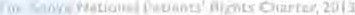 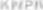 Client/ patient rights….
5. Right to the highest attainable quality of Health care products and services.
Every person has the right to the highest attainable quality of health care products and services.
Mr. ogecha notes
149
Client/ patient rights….
6. Right to refuse treatment.
Any person, patient or client may refuse, withdraw or withhold treatment and such refusal shall be documented in writing by the medical service provider and in the presence of an independent witness, provided that such refusal, withdrawal or withholding does not create an immediate danger to the patient or the health of others and provided further that the consciousness and competency of the person has been taken into account.
Mr. ogecha notes
150
Client/ patient rights….
7. Right to confidentiality.
This shall be upheld except where consent has been expressly given or disclosure is allowed by law or in the public interest. 
Confidentiality shall be maintained even after a patient's death.
Mr. ogecha notes
151
Client/ patient rights….
8. Right to informed consent to treatment.
To be given full and accurate information in a language one understands about the nature of one's illness, diagnostic procedures, proposed treatment, alternative treatment and the costs involved for one to make a decision except in emergency cases.
The decision shall be made willingly and free from duress.
Mr. ogecha notes
152
Client/ patient rights….
9. Right to information.
Every patient is entitled to receiving full and accurate information concerning their health and health care.
In addition, every patient is entitled to access and to obtain information about their health.
10. Right to be treated with respect and dignity.
Mr. ogecha notes
153
Client/ patient rights….
11. Right to a second medical opinion.
Every person has the right to a second medical opinion if so desired, regarding diagnosis, procedures, treatment and/or medication from any other qualified health professional of one's choice.
Mr. ogecha notes
154
Client/ patient rights….
12. Right to complain.
Every person has a right to complain about health services to the relevant authorities, such complaint should be investigated and receive a response from the authority within a reasonable time that does not exceed twelve months. 
Where there is a delay, the relevant authority shall provide the reasons.
Mr. ogecha notes
155
Client/ patient rights….
13. Right to insurance coverage without discrimination on the basis of age, pregnancy, disability, illness including mental disorders.
14. Right to donate his or her organs and/or any other arrangements / wishes upon ones demise.
Mr. ogecha notes
156
Client/ patient responsibilities
Every patient has the following responsibilities:
1. To take care of his/her health by adopting a healthy lifestyle.
2. If the patient is a minor, protection, care and healthy lifestyle of the minor shall be the responsibility of the parent or guardian of the minor;
3.To adopt a positive attitude towards their health and life;
4.To protect the environment,
5. To respect the rights of others and not to endanger their life and health.
Mr. ogecha notes
157
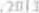 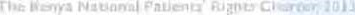 Client/ patient responsibilities
Every patient has the following responsibilities….
6.To give health care providers relevant, accurate information to facilitate diagnosis, treatment, rehabilitation and/or counseling while being truthful and honest on past health care;
7.To take care of the health records in his or her possession and produce them if and when required by the health care provider;
Mr. ogecha notes
158
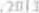 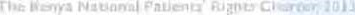 Client/ patient responsibilities
Every patient has the following responsibilities….
8. To keep scheduled appointments, observe time and if not possible, communicate with the health care provider.
9. To follow instructions, adhere to and not abuse or misuse prescribed medication or treatment and/or rehabilitation requirements.
10. To enquire about costs of treatment and rehabilitation and to make appropriate arrangements for payments;
Mr. ogecha notes
159
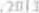 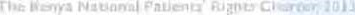 Client/ patient responsibilities
Every patient has the following responsibilities….
11.To be aware of the available health care services in his or her locality and to make informed choices while utilizing such services responsibly;
12. To inform health care providers, where necessary, when one wishes to donate his/her organs and/or any other arrangements/ or wishes upon one’s demise.
Mr. ogecha notes
160
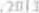 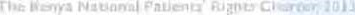 Client/ patient responsibilities
Every patient has the following responsibilities:
13. Where an adult patient is not competent to make decisions on health care services the spouse, where applicable, next of kin and/or the guardian shall accord protection and care to the patient; 
14. To seek treatment at the earliest opportunity.
13. To express any concerns through the right channels confidentially.
Mr. ogecha notes
161
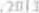 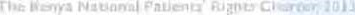 Dispute resolution
Disputes may arise from the following areas, including; 
1) Patient and health care provider; 
2) Patient and financier/insurer; 
3) Patient and the employer, and
4) Patient and Regulatory Body.
Mr. ogecha notes
162
Dispute resolution
Any dispute arising from the rights and responsibilities set out herein above, their exercise and/or enforcement may be resolved through any of the following ways;-
1. The patient may lodge the dispute directly with the Health Care Provider. 
The provider may resolve the dispute amicably, formulate an internal inquiry, establish a committee and/or internal body to consider it and thereafter take appropriate steps which resolves the complaint conclusively to the satisfaction of all the concerned parties.
Mr. ogecha notes
163
Dispute resolution
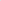 2. The patient may opt to lodge the compliant with the relevant regulatory Authority/Body as set out by the applicable statutes, which include:-
The Public Health Act, Chapter 242 of the Laws of Kenya;
The medical practitioners and dentist board Act , chapter 253 of the laws of Kenya.
The Pharmacy & Poisons Board, Chapter 244 of the Laws of Kenya;
The Nursing Council of Kenya;
Mr. ogecha notes
164
Dispute resolution
The Kenya Medical, Laboratory, Technician and Technologists Board
The Radiation Protection Board
The Nutritionists and Dietician Institute,
The Consumer Protection Act
The Public Health Officers and Technicians Act, 2013.
3.The patient may lodge a claim in court seeking appropriate remedies as provided under law.
Mr. ogecha notes
165
PROVIDERS’ RIGHTS
1. Training 
To continuously have access to the knowledge and skills needed to perform all the tasks required of them. 
2. Information 
To be kept informed on issues related to their duties 
3. Infrastructure 
To have appropriate physical facilities and organization to provide services at an acceptable level of quality.
Mr. ogecha notes
166
PROVIDERS’ RIGHTS
4. Supplies 
To receive continuous and reliable supplies and materials required for providing reproductive health services at acceptable standards of quality. 
5. Guidance 
To receive clear, relevant and objective guidance. 
6. Back up 
To be reassured that whatever the level of care at which they are working they will receive support from other individuals or units.
Mr. ogecha notes
167
PROVIDERS’ RIGHTS
7. Respect 
To receive recognition of their competence and potential, and respect for their human needs. 
8. Encouragement 
To be given stimulus in the development of their potential, initiative and creativity. 
9. Feedback 
To receive feedback concerning their competence and attitudes as judged by others. 
10. Self–expression 
To express their views freely, concerning the quality and efficiency of the reproductive health program.
Mr. ogecha notes
168
LEGAL ASPECTS  OF COMM. HEALTH
Read through some of the following acts:
Children’s act
Pharmacy and poisons act 
Public health act
Sexual offences act
Marriage succession act 
Penal code act
Chapter 4 of the constitution of Kenya : bill of rights
Mr. ogecha notes
169